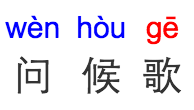 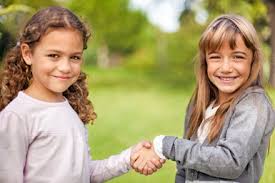 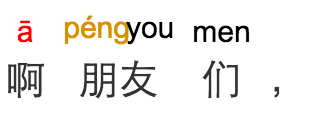 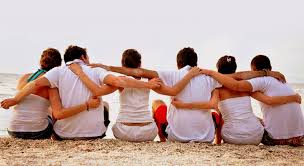 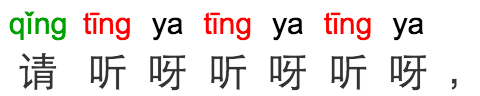 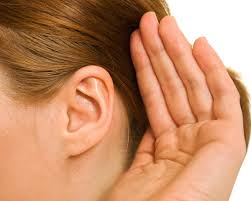 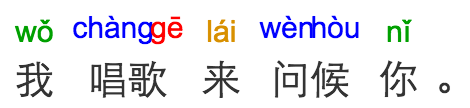 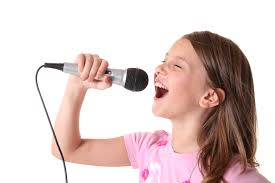 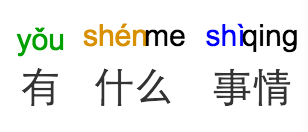 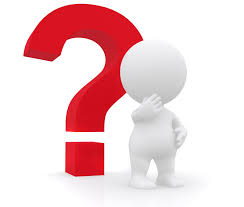 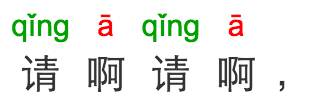 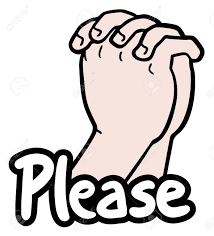 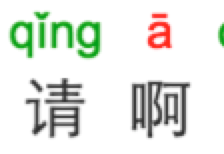 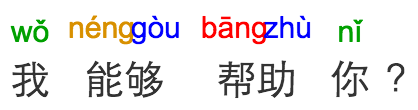 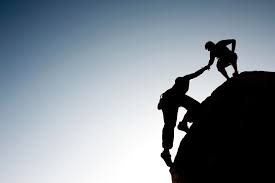 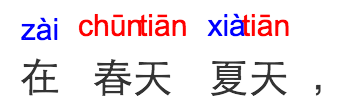 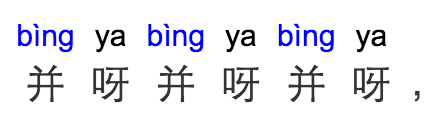 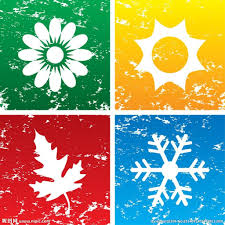 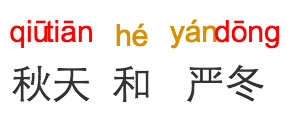 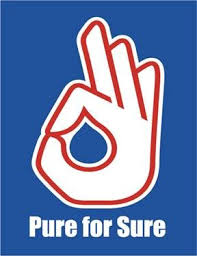 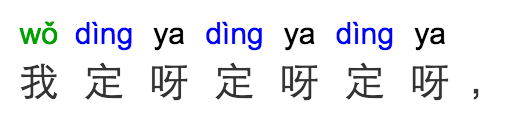 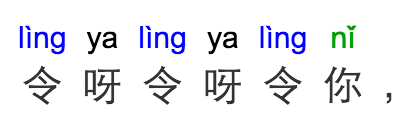 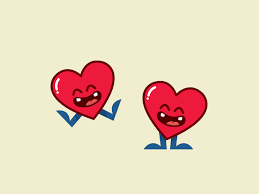 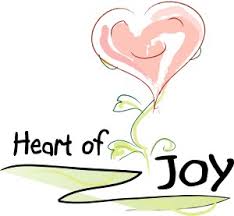 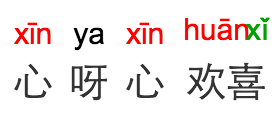 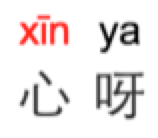 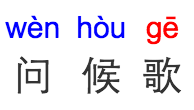 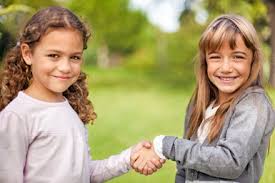 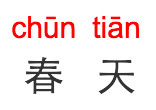 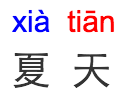 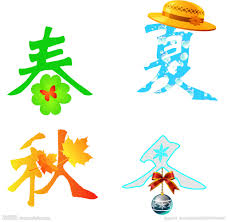 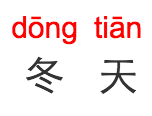 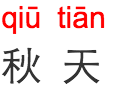 https://www.youtube.com/results?q=%E9%97%AE%E5%80%99%E6%AD%8C&sp=SBTqAwA%253D